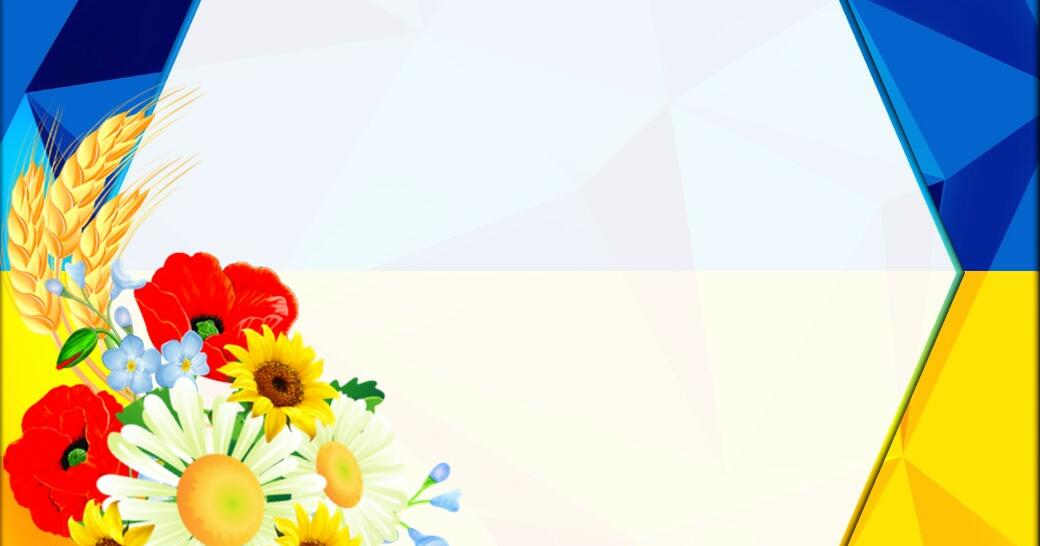 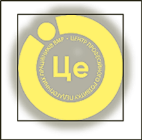 Український дитячий музичний фольклор
та його вплив на музичний розвиток 
дітей дошкільного віку
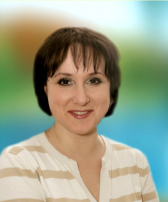 Спікер   – Світлана Продан,
     музичний керівник КЗ «ДНЗ №46 ВМР»
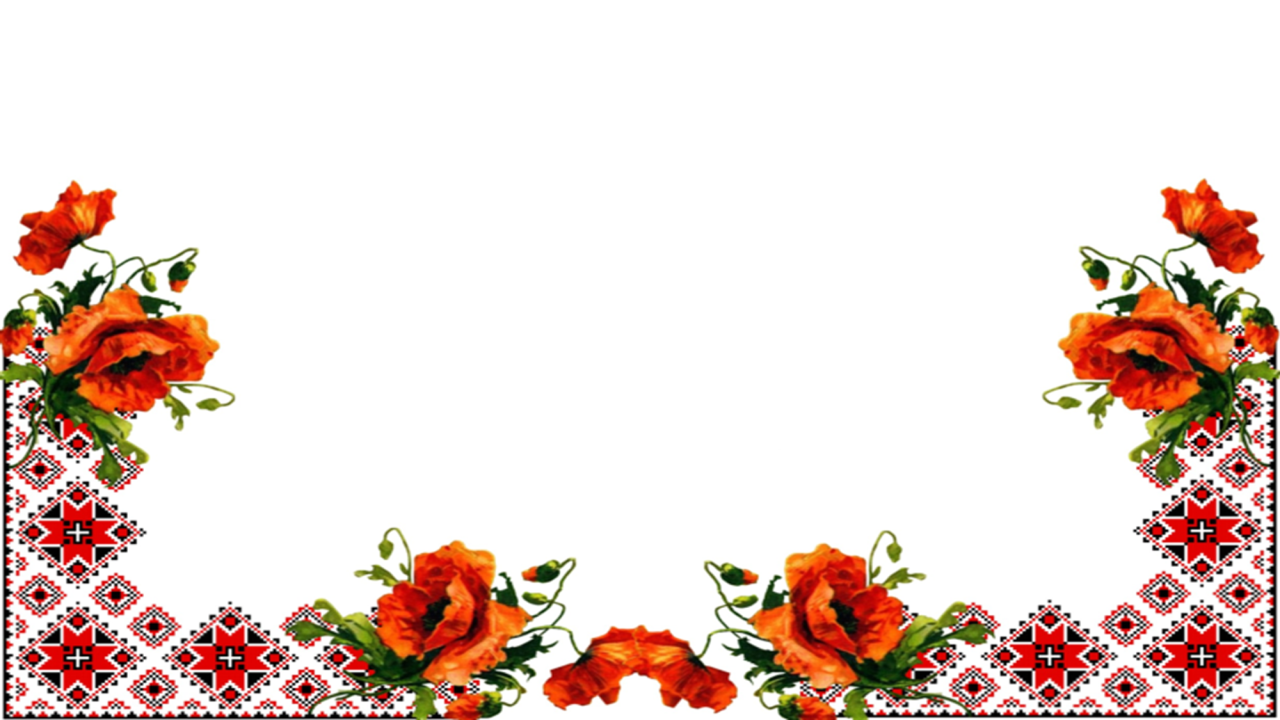 Народна музика, українське народне музичне мистецтво  є засобом розвитку особистості, яка цінує та поважає спадщину власного народу, шанує батьків і оточуючих, 
є патріотом своєї держави та усвідомлює свою національну та культурну самобутність.
Пріоритетні напрями педагогічної науки і освіти – 
розробка теоретичних основ і нових технологій національної 
навчально – виховної системи.
Головні завдання:
формування національної        самосвідомості , основане на засадах культурних традицій українського народу;
збереження  етнічної пам'яті, яка відтворює досвід поколінь на міфологічному, фольклорному та  історичному рівнях;
-     набуття вмінь розкривати перспективи подальшого розвитку рідної  культури 
                в сучасних умовах .
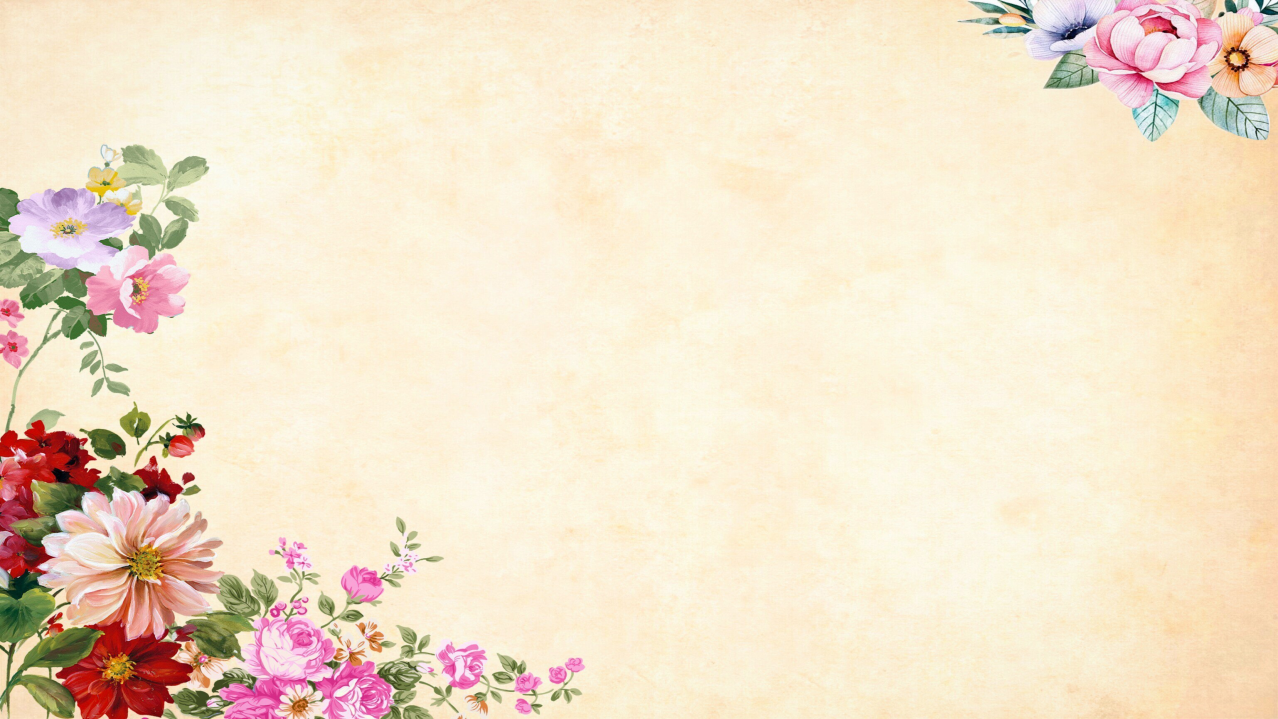 У перші дні життя у дітей формується слуховий аналізатор, завдяки якому малюк сприймає мову .  
      Упіймавши в ній певний ритмічний малюнок – дитина розрізняє слова і відокремлює їх від загальної
      плутанини звуків. Та тільки мови дітям не достатньо,  їм потрібний більш емоційний фундамент
      для особистісного розвитку.   Такою основою є українське народне музичне мистецтво.
Музика -  вид мистецтва, який істотно впливає на становлення особистості в період її формування, адже саме період дитинства – це час примноження музичних вражень, посиленого музичного сприймання, розвитку емоційної сфери та творчої уяви.
Життя народу, його народна мудрість, життєві спостереження наших предків відображені у фольклорі.
Фольклор – це таємничі знання народу, зашифровані у слові, музиці.
Дитячий фольклор — це сукупність зразків усної народної творчості, яка складається із класичних та сучасних фольклорних форм і функціонує у дитячому середовищі або виконується спеціально для дітей.
Виховання на основі здобутків народної спадщини дає можливість дитині перейняти те найліпше, що український народ створював впродовж віків.
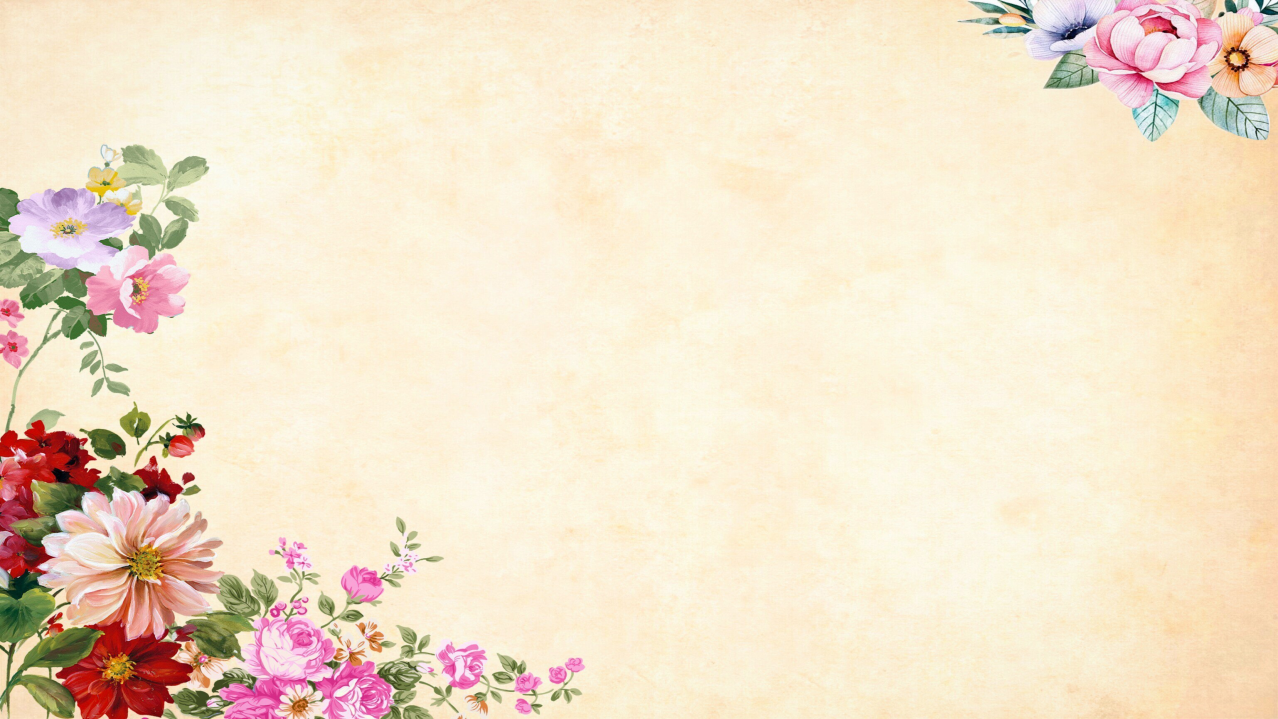 Фольклорні твори є цікавими, привабливими для дітей через  простоту мелодій, зрозумілість співочих інтонацій та багатство палітри настроїв.
Наукою доведено, що народна творчість є близькою до генетичного коду народу. 
Через це діти сприймають народну музику легко. Український фольклор є природнім підґрунтям розвитку особистості, він торкає найтонші струни душі – і дитяче серце відгукується на українську народну музику добротою, любов’ю, усвідомленням власної гідності і приналежності до народної культури.
Народне музичне мистецтво здатне задовольнити потребу дитини
      в глибоких враженнях, яскравих образах.
Сприймаючи образи, діти додають до них щось власне – вигадане, вимріяне, переживають і роблять творчий крок до розвитку особистості.
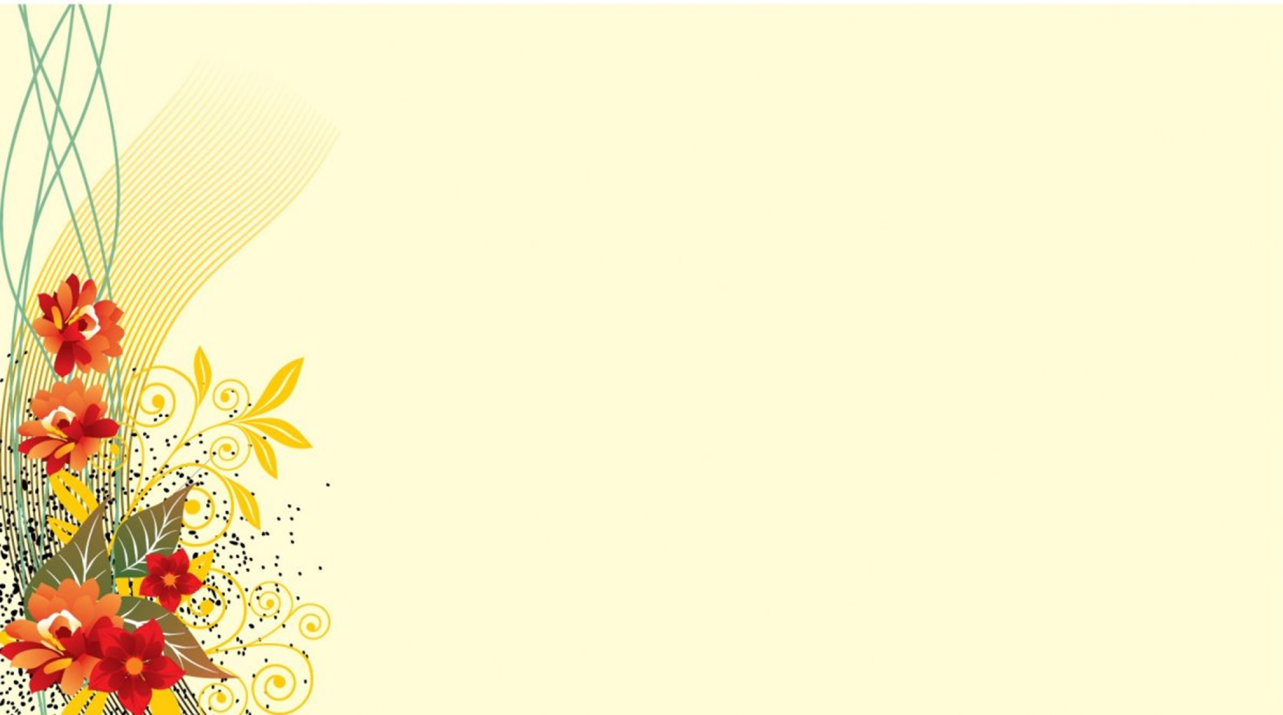 Музично-естетичне виховання, засноване на використанні фольклорних здобутків, має універсальний характер, може ефективно використовуватися в роботі з дітъми різного віку та ступеня розвитку.
Використання дитячого музичного фольклору:
активізує центри уваги
сприяє розвитку пам’яті, мислення, мовлення
гармонізує особистість
Виховний ефект дитячого музичного фольклору відбувається завдяки педагогічно   вірному, правильному добору музично-фольклорного матеріалу, його систематизації 
й поданні дітям через музичні образи, завдяки поєднанню слухового й візуального  сприйняття  під час музично-iгpoвoi діяльності дошкільнят.
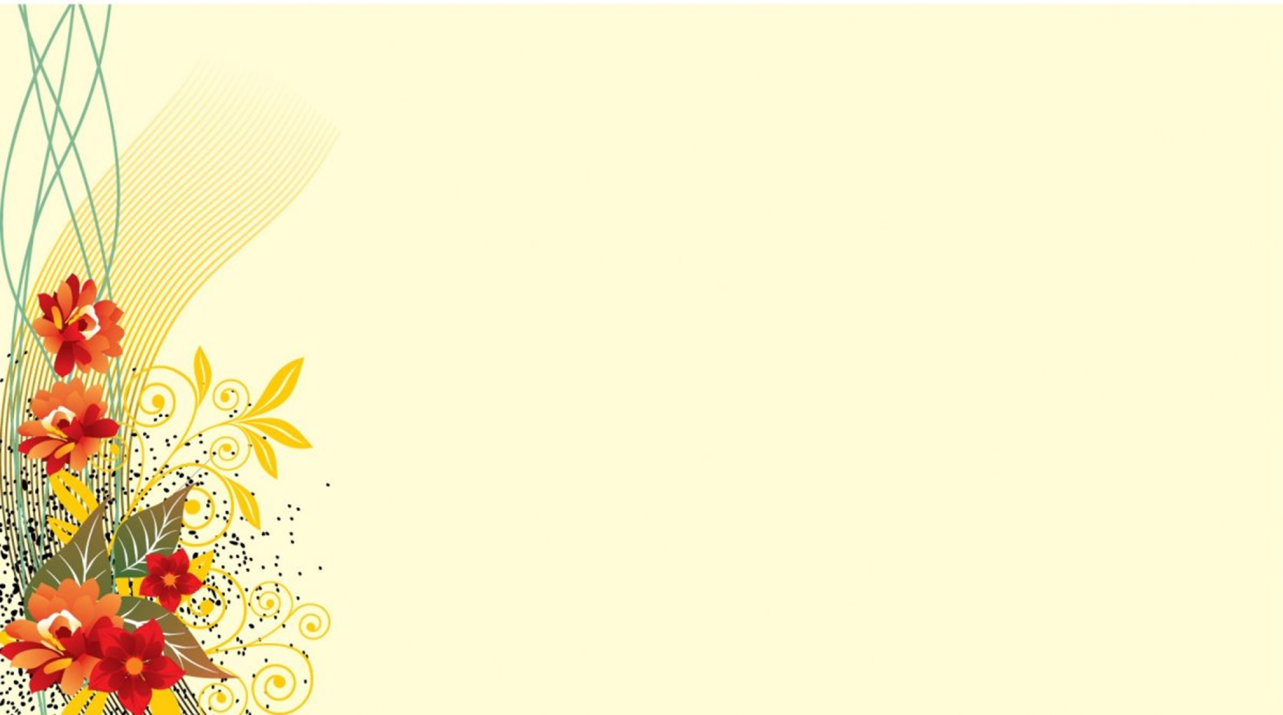 Надзвичайно корисними в плані музичного та творчого розвитку дітей дошкільного віку 
є музичні забави.
Забавляючись під музику, діти навчаються виконувати рухи відповідно до змін звучання музики, а значить – виробляють вміння розрізняти настрій музичного твору.
Музична забава активує ділову активність дитини, розвиває її фантазію та образне мислення.
Під час розваг відбувається соціалізація дитини. Забавляючись, вона намагається знайти своє місце у житті.
Педагог та український композитор В. Верховинець  взяв за основу методики творчого розвитку саме музичну ігрову діяльність. Він довів, що найміцнішим фундаментом для творчого розвитку дитини є забави з використанням дитячого музичного фольклору.
Дитячі музичні забави з фольклорної скарбниці – це переважно інсценівки дитячих пісень, народні ігри. Завдяки тому, що вони тотожні світу, у якому живе дитина, почуттям, які вона переживає, у процесі гри створюється атмосфера психологічного комфорту, відбувається спілкування на рівні емоційно-духовних зв’язків.
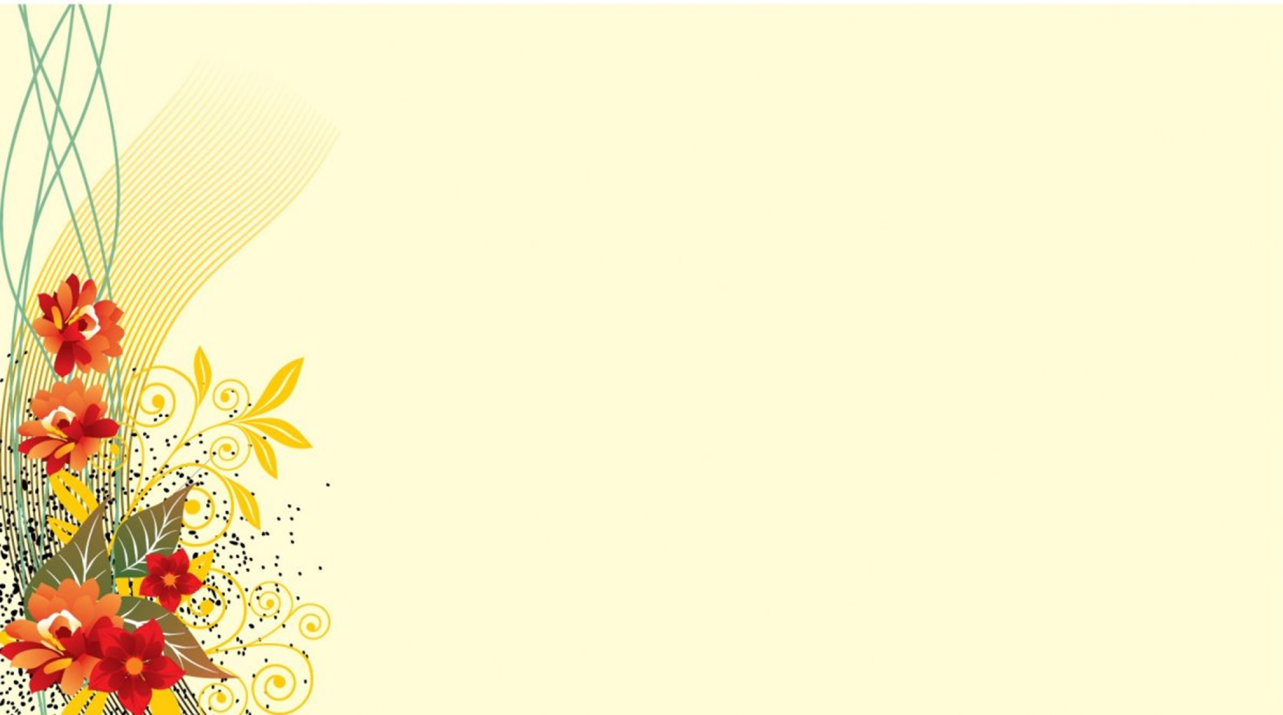 Український дитячий музичний матеріал невеликий за обсягом,  адаптований до вікового розвитку дитини.
Дитячий  фольклор умовно ділиться на три групи:
Тексти, створені дорослими для дітей
Твори, які перейшли у дитячий фольклор із загального доробку
Твори, створені дітьми
В окремих випадках чітка межа між ними стирається, тобто є жанри, які не можна однозначно зарахувати в ту чи іншу групу.
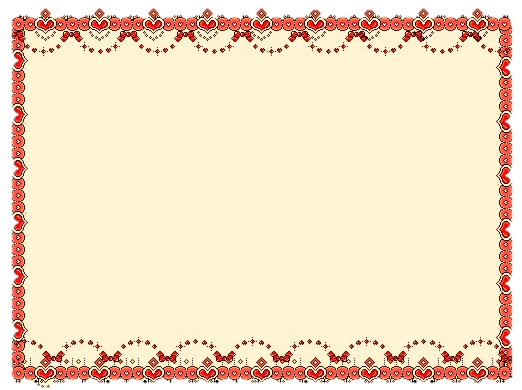 Класифікація дитячого фольклору.
Забавлянки
Колискові пісні
Скоромовки
Лічилки
Мирилки
Дражнилки
Пестушки
Потішки та
утішки
Заклички
Чукикалки
Страшилки
Прозивалки
Примовки
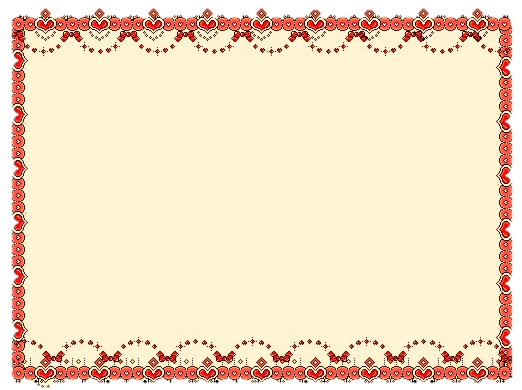 Класифікація дитячого фольклору.
Колискові пісні - жанр народної родинної лірики, специфічний зміст і форма якої функціонально зумовлені присиплянням дитини в колисці. Визначальним у колисковій пісні є не смисловий, а звуковий компонент. Ритм і темп - зумовлені гойданням. Мелодія – наспівна, нескладна.
Забавлянки - жанр дитячого фольклору, коротесенькі пісеньки чи віршики гумористичного, жартівливого змісту ігрової спрямованості. Забавлянка – це і гра, і дія, і пісенька.
Потішки або утішки - невеликі віршики, які промовляють дитині перед тим, як вкладати спати.
Пестушки - коротенькі віршики, які виконуються у поєднанні із своєрідними рухами чи вправами, якими дорослий пестить дитину, підбадьорює, спонукає до певного виду діяльності.
Чукикалки - твори, які виконуються дорослими під час підкидання дитини на коліні або нозі.
Заклички - короткі поетичні твори, пов'язані з вірою давніх людей в магічну дію слова, в яких звучать звертання до природних явищ, стихій, об'єктів, з метою вплинути на погоду, довкілля чи саму людину.
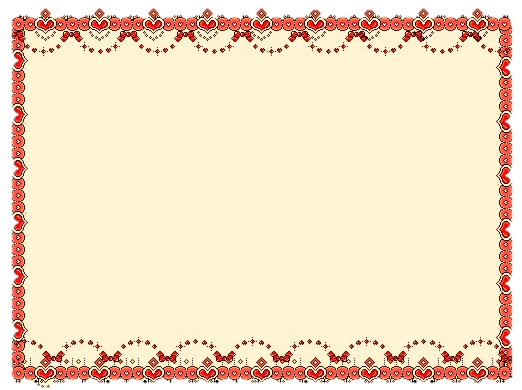 Примовки -  подібні до закличок, але не містять звертання із безпосередньо висловленим проханням, виражають почуття, викликані якимось явищем (наприклад «сліпим» дощем) чи вказують на бажання, не називаючи його
Скоромовки - поетичний жанр, живлений джерелами дитячого фольклору, зумовлений потребами етнопедагогіки. В основі скоромовки - дотепна гра спеціально скомпонованих важковимовних слів, призначена для тренування артикуляційного апарату дитини.
Лічилки - один із жанрів дитячого фольклору, римовані лаконічні вірші від п'яти до десяти  рядків, призначені для розподілу ролей під час гри, послідовності участі в ній.
Прозивалки - найбільш імпровізований жанр дитячої творчості. Це невеликі римовані твори, що є дитячою реакцією в момент сварки чи суперечки на якусь образу чи дію.
Дражнилки — ритмізовані словесні формули, якими діти виражають негативне ставлення до іншої дитини, пробуючи викликати в неї певну реакцію.
Мирилки — це короткі віршовані твори, які говорять діти на знак примирення.
Страшилки — короткі розповіді про страшні неймовірні події з рисами містики та фантастики, які розповідають діти ровесникам, щоб викликати в них страх.
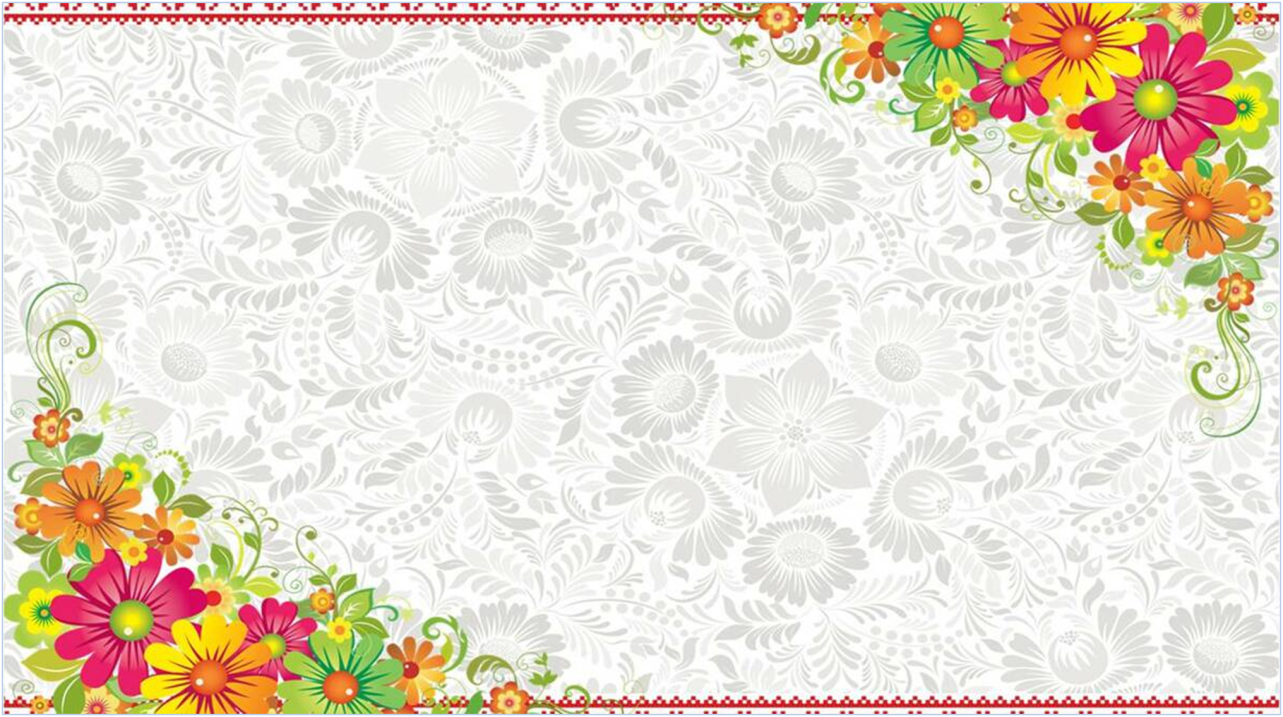 Форми взаємодії музичного керівника з дітьми 
під час музичних занять:
слухання високохудожніх зразків   
        української народної музики;
-	бесіди про народну творчість,  найяскравіші зразки українського народного музичного мистецтва;
-	ознайомлення з історією виникнення та побутування українських народних інструментів, способів гри на них;
- інсценізація народних звичаїв та обрядів , участь в народних іграх та забавах тощо.
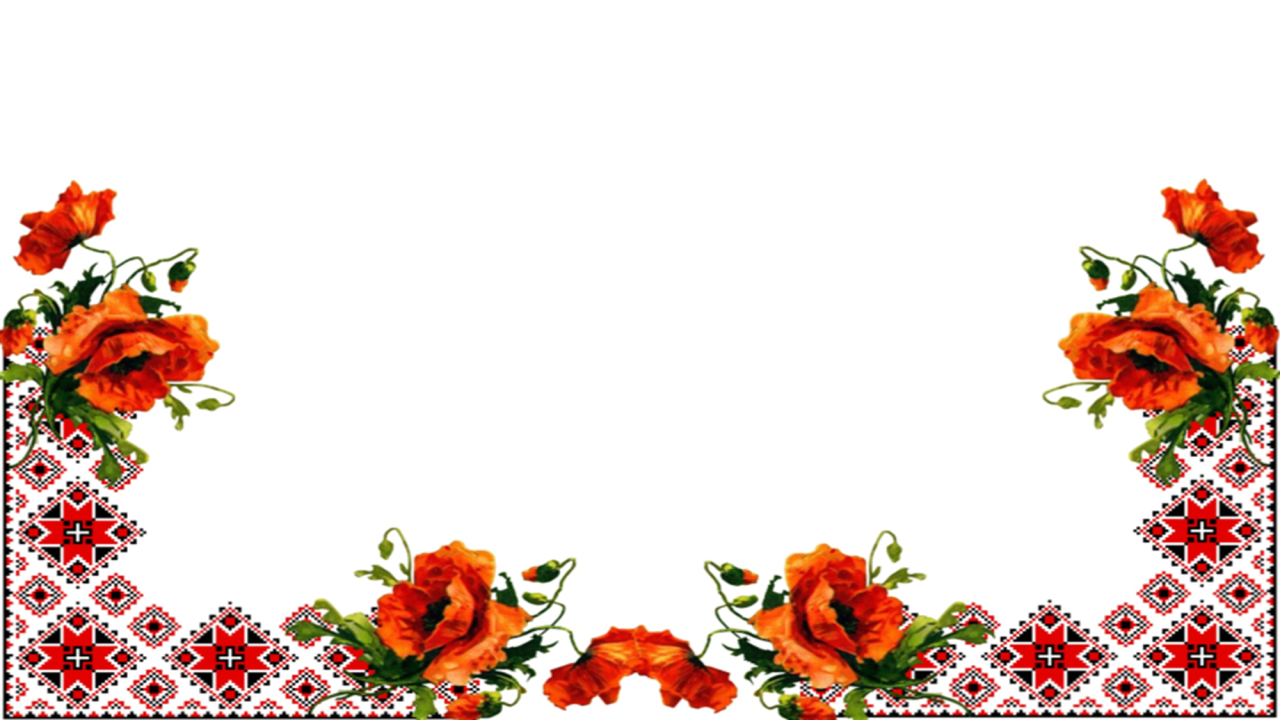 ВИСНОВКИ:
Дитячий музичний фольклор – важлива складова сучасної педагогіки, національно– патріотичного  виховання дітей дошкільного віку, неодмінна умова формування національної самосвідомості.
З його допомогою формуються естетичні смаки дитини, які є необхідними 
     в процесі морально-етичного виховання особистості.
Інформація, отримана в дошкільному віці, обов'язково проявиться в дорослому житті людини i стане потребою – рідна мова, народна пісня, звичаї, обряди тощо.
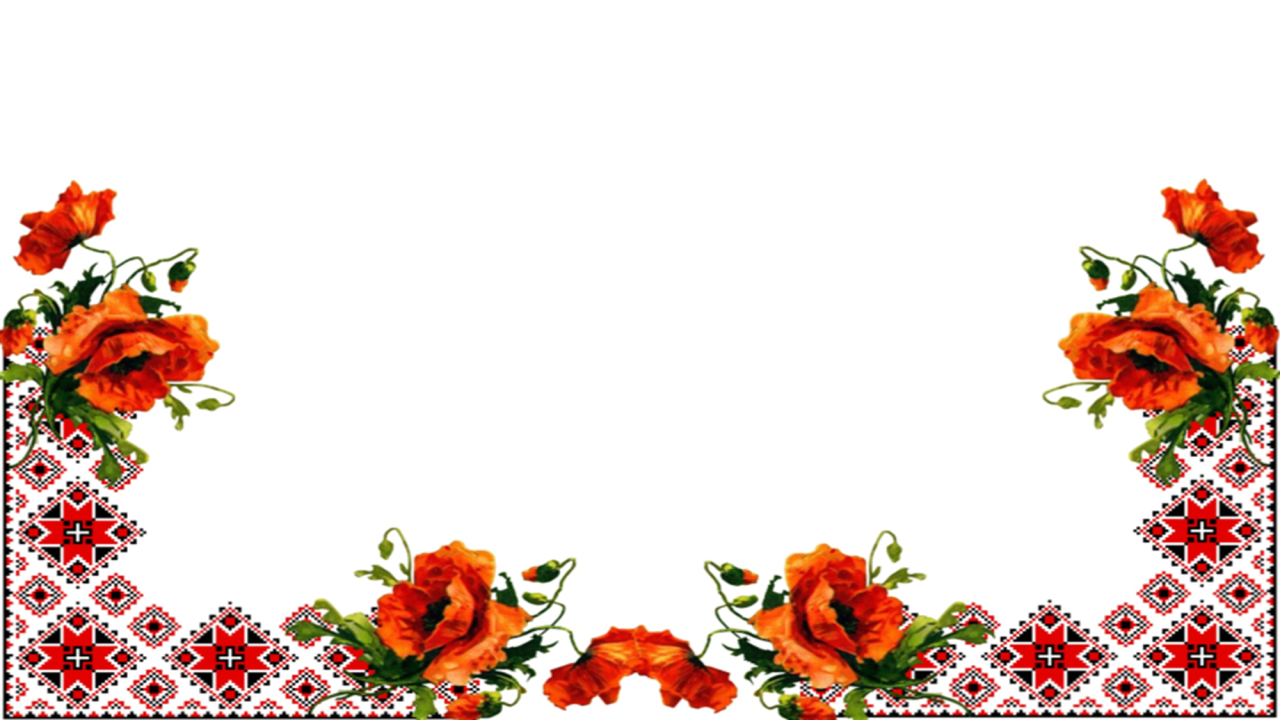 ВИСНОВКИ:
За допомогою народних традицій природньо розв'язуються проблеми розумового, морально-етичного, трудового, фізичного та естетичного виховання.
Український музичний фольклор викликає у дітей бажання творити, пізнавати навколишній світ, фантазувати і , через уяву, усвідомлювати свою генетичну приналежність та знайомитися з особливостями музичного мистецтва рідного краю.
Висока емоційність музичних фольклорних творів сприяє різнобічному розвитку, зацікавлює та привертає увагу дитини. Коли дитина знаходиться у приємному стані втіхи – вона здатна вигадувати, фантазувати, творити.
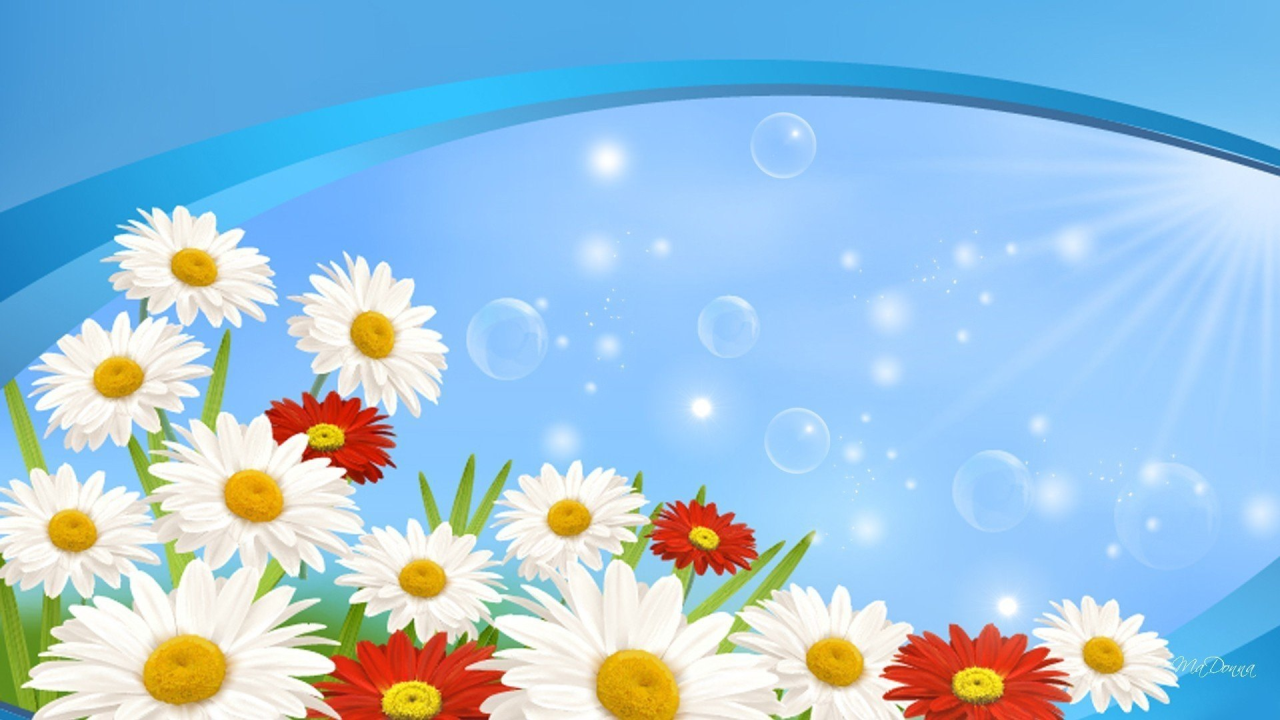 Дякую 
за увагу!
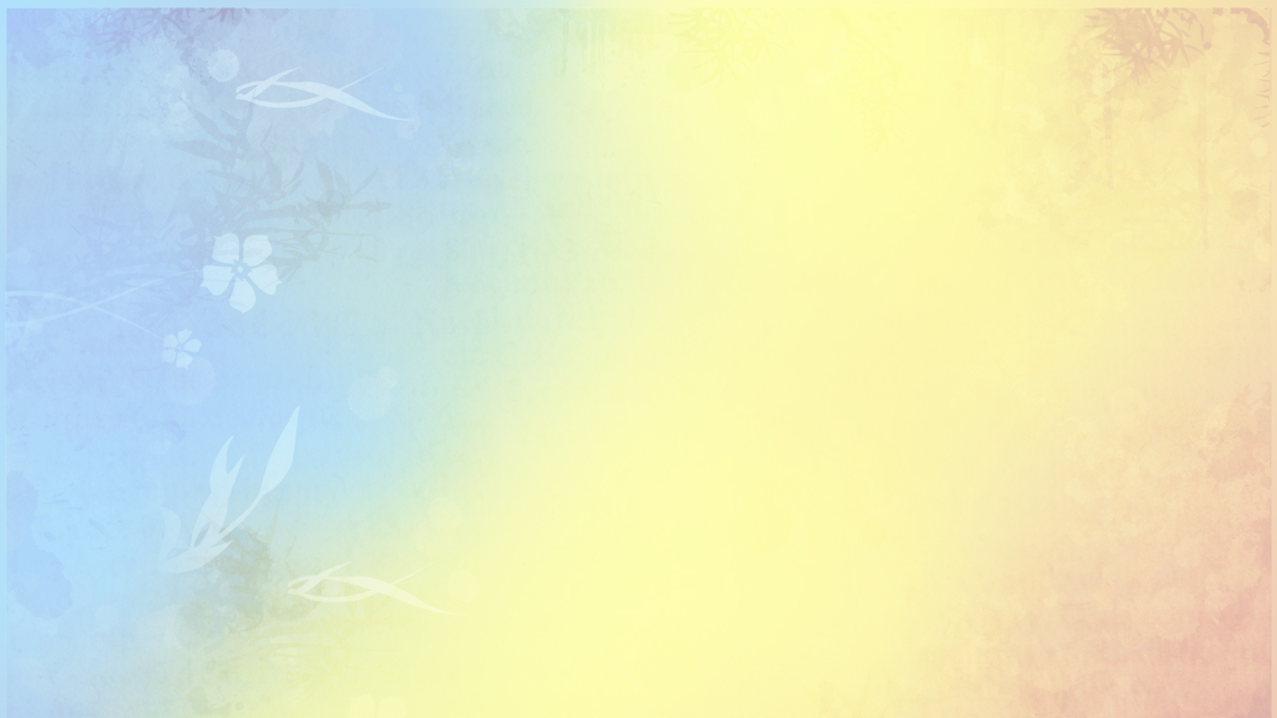 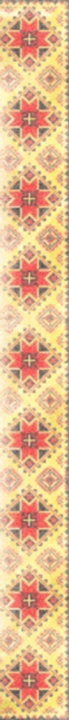 Джерела:
Наказ МОН від 06.06.2022 №527 “Про деякі питання національно-патріотичного виховання в закладах освіти України та визнання таким, що втратив чинність, наказу Міністерства освіти і науки України від 16.06.2015 № 641”.- Режим доступу: https://imzo.gov.ua/2022/06/08/nakaz-mon-vid-06-06-2022-527-pro-deiaki-pytannia-natsional-no-patriotychnoho-vykhovannia-v-zakladakh-osvity-ukrainy-ta-vyznannia-takym-shcho-vtratyv-chynnist-nakazu-ministerstva-osvity-i-nauky-ukrainy/
Дитина: Освітня програма для дітей від двох до семи років / наук. кер. проекту В.О. Огнев’юк; авт. кол.: Г.В. Бєлєнька, О.Л. Богініч, В.М. Вертугіна, К.І. Волинець та ін.; наук. ред. Г.В. Бєлєнька; Київ. ун –т ім. Б.Грінченка. – К.:Київ.ун –т ім. Б.Грінченка, 2020 – 440с.
Іваницький А.І. Український музичний фольклор / А.І. Іваницький. – Вінниця: Нова книга, 2004. – С. 320.
Лисенко Н.В. Етнопедагогіка дитинства. Навчально-методичний посібник / Неллі Василівна Лисенко. – К.: Видавничий дім "Слово", 2001. – С. 720.
Садовенко Світлана. Розвиток музичних здібностей засобами українського фольклору: Навчально – методичний посібник / С. Садовенко.-К.:Шк.світ,2008.-128с.
Шевчук А.С. Розвиток дітей дошкільного віку в музичноруховій діяльності. Забави, ігри, хороводи, танці: Методичний посібник. – К.: Навч. посібники, 1997. – 115 с.
Жилик Н.В. Використання українського дитячого музичного фольклору для творчого розвитку дітей.- Режим доступу: https://otherreferats.allbest.ru/pedagogics/00941100_0.html
https://uk.wikipedia.org/wiki/Дитячий фольклор
Український дитячий музичний фольклор у художньому розвитку молодших школярів: навчально-методичний посібник для студентів вищих навчальних закладів, напряму підготовки «Початкова освіта». / Автор М. В. Вацьо. – Вінниця, 2015. – 120 с.
Науменко Т. І Музичне виховання дошкільників засобами українського фольклору / Т. І. Науменко. – К.,1996. – 63 с.